ALLPPT.com _ Free PowerPoint Templates, Diagrams and Charts
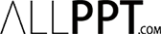 FREE 
PPT TEMPLATES
INSERT THE TITLE
OF YOUR PRESENTATION HERE
Free PPT _ Click to add title
Click to edit Master text styles - Standard (4:3)
This PowerPoint Template has clean and neutral design that can be adapted to any content and meets various market segments. With this many slides you are able to make a complete PowerPoint Presentation that best suit your needs. 

This PowerPoint Template has clean and neutral design that can be adapted to any content and meets various market segments. With this many slides you are able to make a complete PowerPoint Presentation that best suit your needs.

This PowerPoint Template has clean and neutral design that can be adapted to any content and meets various market segments. With this many slides you are able to make a complete PowerPoint Presentation that best suit your needs.

This PowerPoint Template has clean and neutral design that can be adapted to any content and meets various market segments. With this many slides you are able to make a complete PowerPoint Presentation that best suit your needs.
Free PPT _ Click to add title
Click to edit Master text styles - Standard (4:3)
This PowerPoint Template has clean and neutral design that can be adapted to any content and meets various market segments. With this many slides you are able to make a complete PowerPoint Presentation that best suit your needs. 

This PowerPoint Template has clean and neutral design that can be adapted to any content and meets various market segments. With this many slides you are able to make a complete PowerPoint Presentation that best suit your needs.

This PowerPoint Template has clean and neutral design that can be adapted to any content and meets various market segments. With this many slides you are able to make a complete PowerPoint Presentation that best suit your needs. 

This PowerPoint Template has clean and neutral design that can be adapted to any content and meets various market segments.